6 августа 2021 года - 165 лет со дня рождения художника и искусствоведа Аполлинария Михайловича Васнецова
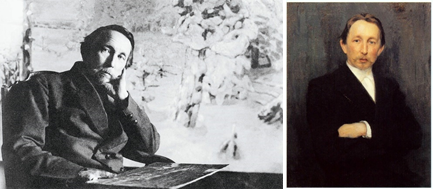 Аполлинарий Михайлович Васнецов Русский художник, мастер исторической живописи, искусствовед. 
Родился 6 августа 1856 года в селе Рябово Вятской губернии. 
В тринадцатилетнем возрасте, когда юноша стал круглым сиротой, о нем начал заботиться брат Виктор Васнецов, который к тому времени уже учился в Академии художеств. 
Художники Васнецовы принадлежали к старинному роду священнослужителей.
Аполлинарий Михайлович Васнецов не получив систематического художественного образования, тем не менее был прекрасным пейзажистом. Особенно его интересовали городские 
пейзажи-реконструкции. Аполлинарий стал выдающимся мастером исторической живописи, искусствоведом, поэтом русской природы. Изучая историю и археологию, в своем творчестве выбрал главной темой родные просторы и старую Москву.
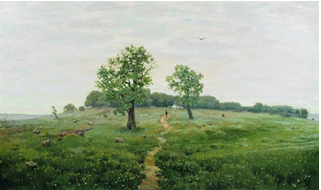 Первым признанием для художника стала покупка его 
пейзажа «Серый день» Павлом Третьяковым. 
Дорожка, которая делит пейзаж на две части, два дерева, одинокая фигура, бредущая к роще, 
и птица, в парящая в небе. Природа без прикрас. 
Именно таким старался изображать окружающий мир художник.
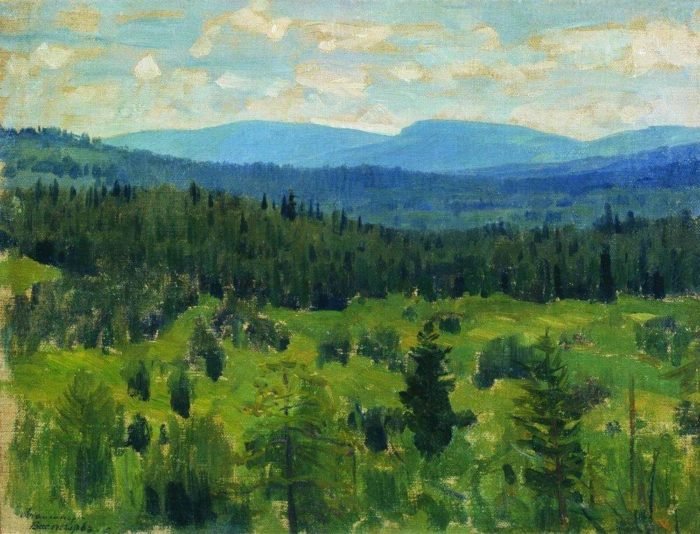 Уральский пейзаж. 1890-1891
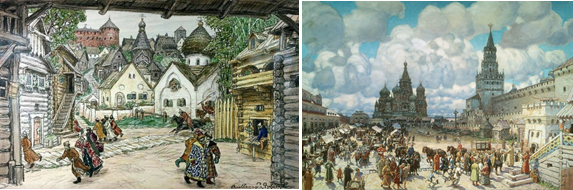 Вначале XX века Аполлинарием Васнецовым целиком овладела новая тема, связанная с жизнью древней Москвы.
Живописец не занимался реконструкцией облика Москвы, а воскрешал образы древнего города.
Работая над образами столицы, Аполлинарий сблизился с историками и археологами, стал членом Московского археологического общества, а затем и почетным председателем Комиссии по изучению старой Москвы. Изучал древние иконы и руководил реставрацией. Воссоздавал облик города не только на своих полотнах, но и в реальной жизни.
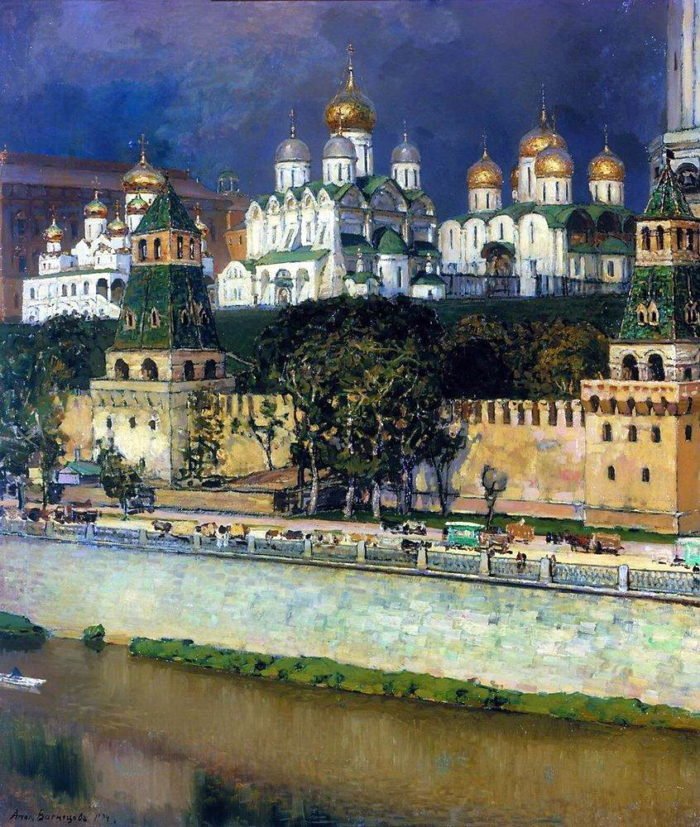 Московский Кремль. 
                       Соборы. 1894
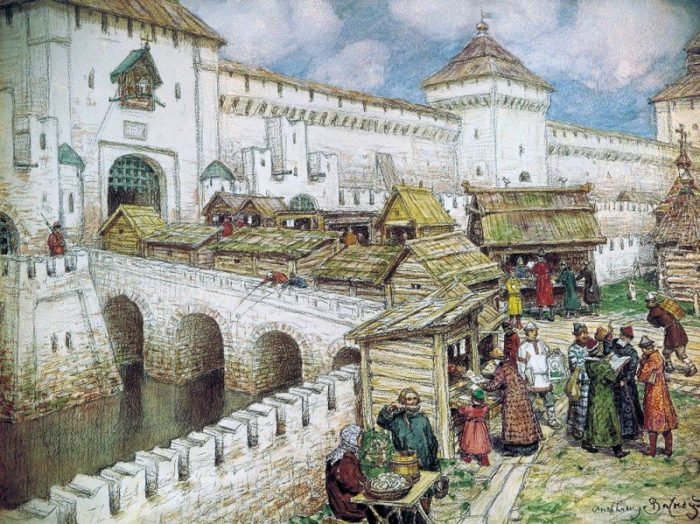 Книжные лавочки на                     Спасском мосту 
в                                                                            XVII веке. 1916
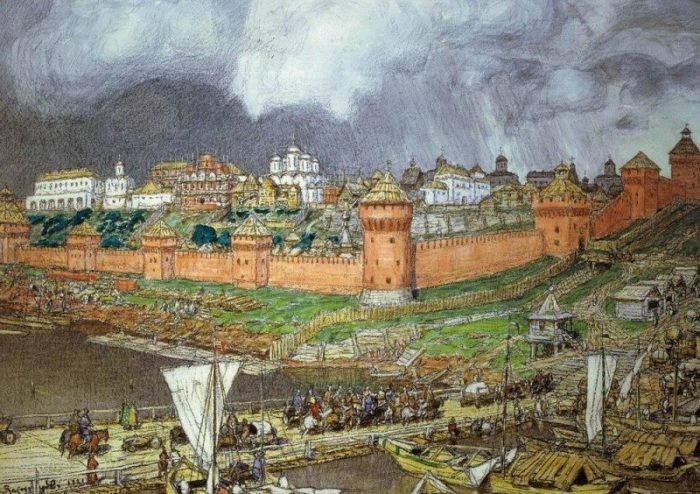 Московский Кремль при Иване III. 1921
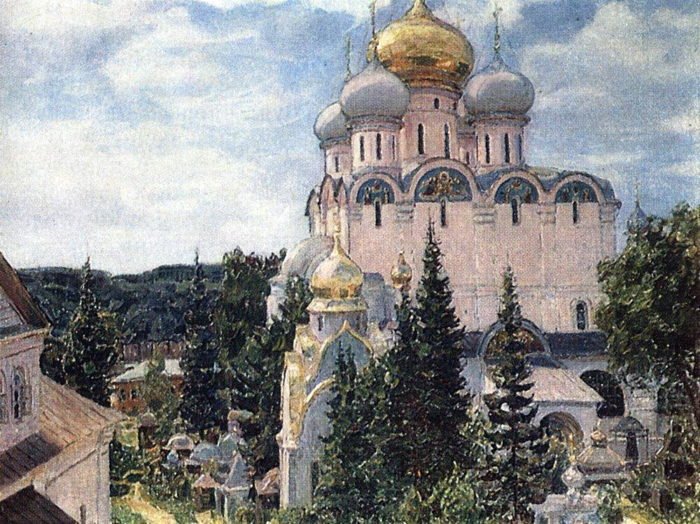 Новодевичий монастырь. 
                 Собор. 1926
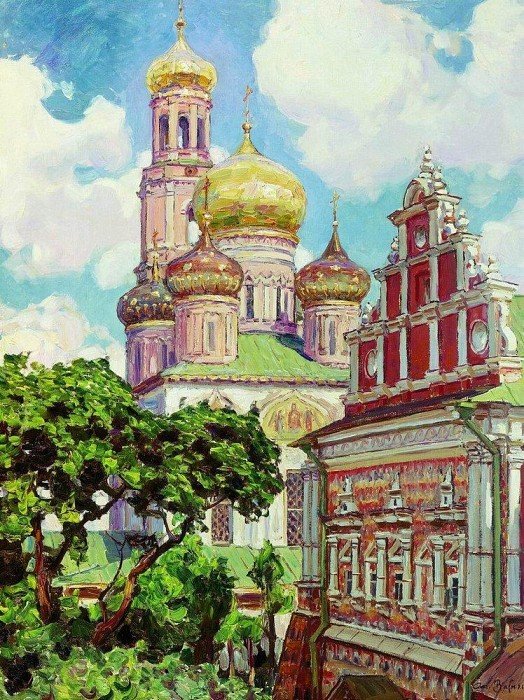 Симонов монастырь. 
Облака и золотые купола. 1927
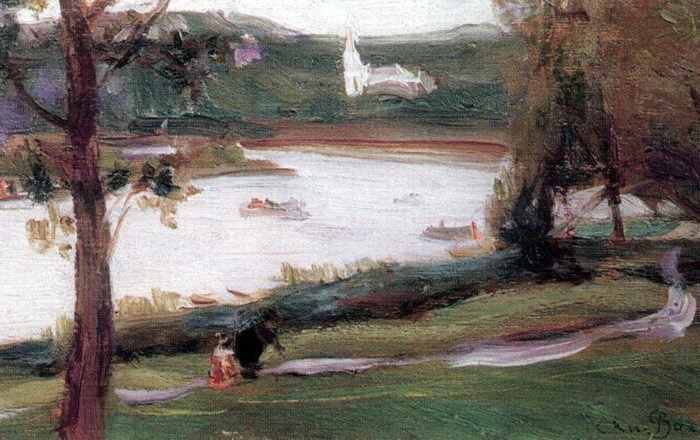 У Воробьевых  гор
Скончался Аполлинарий Михайлович Васнецов 
23 января 1933 года в Москве, где и был похоронен на Введенском кладбище.
В Москве сейчас работает квартира-музей 
Аполлинария Васнецова, а в родном селе Рябово 
(сегодня – это Кировская область) ежегодно проходит Васнецовский пленэр.
Материалы подготовлены: 
отделом обслуживания МБУК «МЦРБ» 
пгт Атамановка






СПАСИБО ЗА ВНИМАНИЕ!